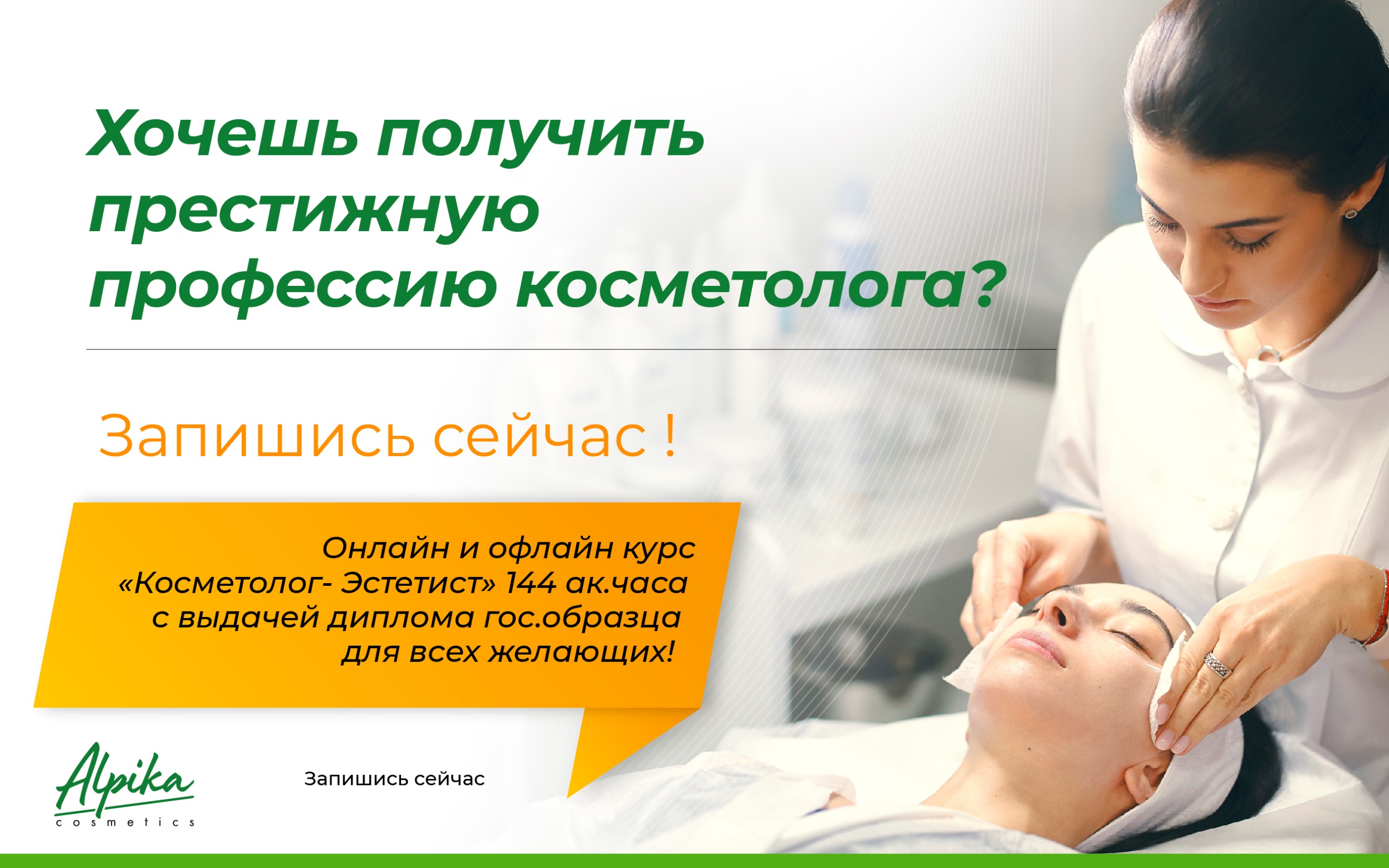 Тел. +7(967) 033-44-24
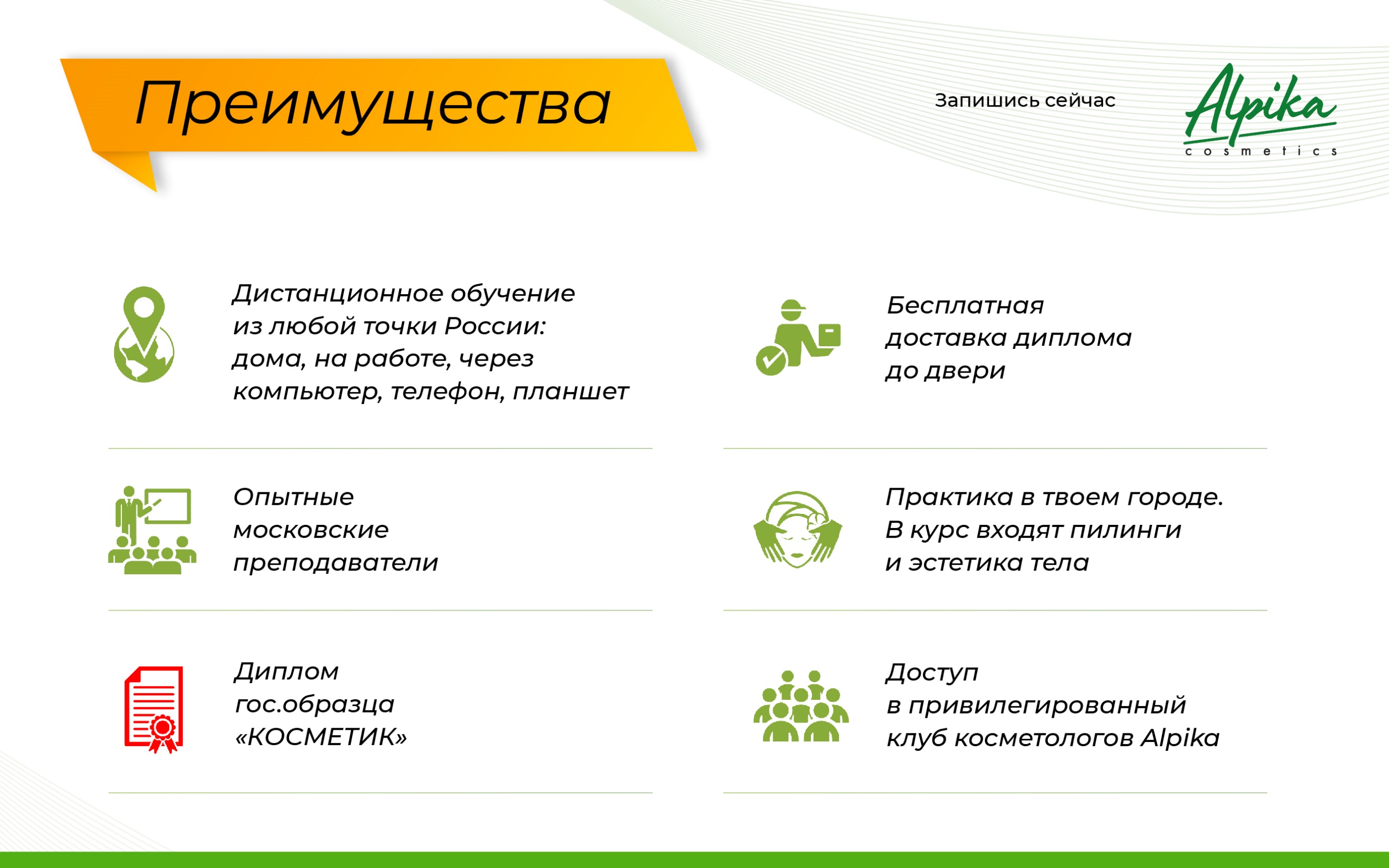 Тел. +7(967) 033 -44 -24
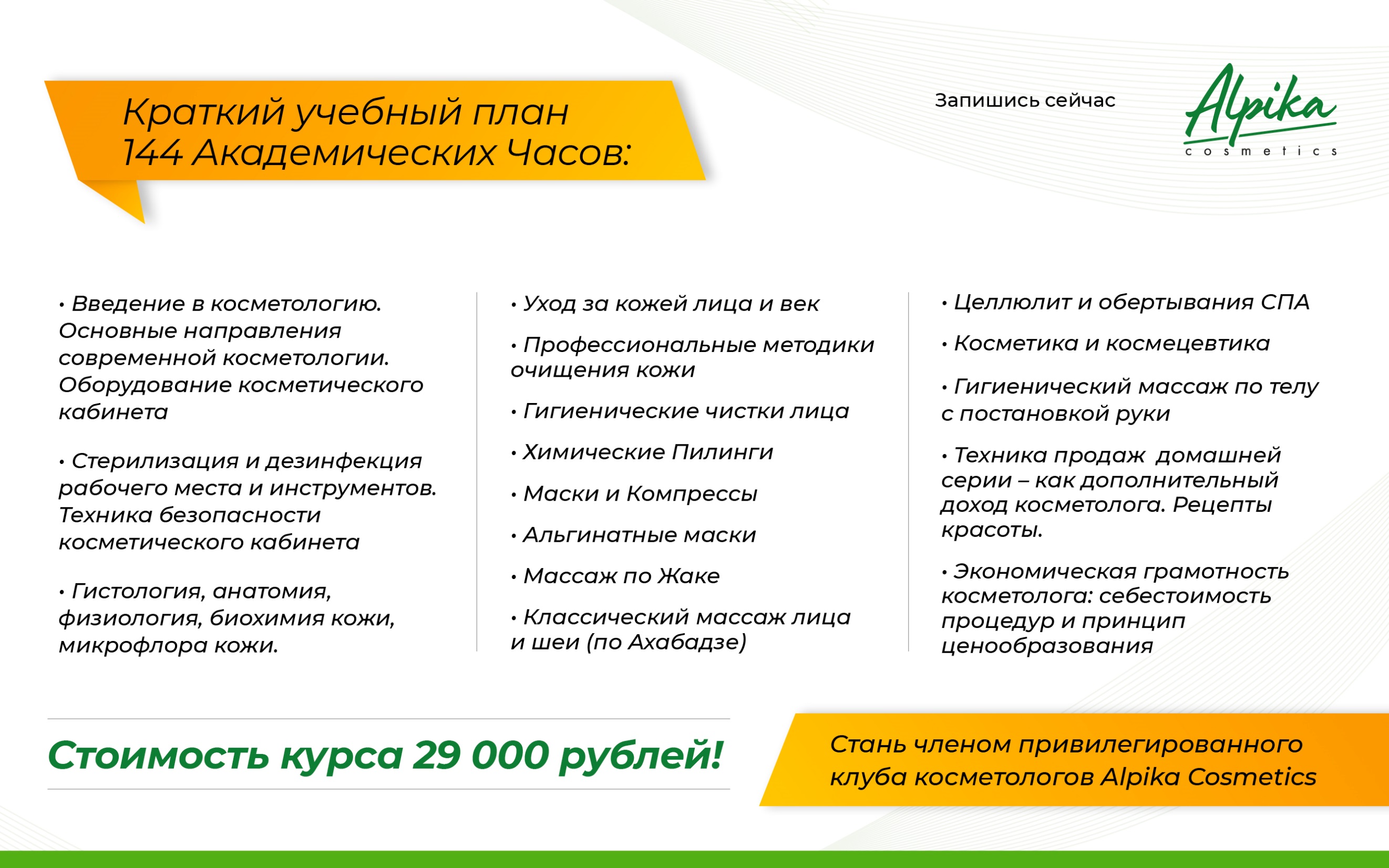 Тел. +7(967) 033-44-24
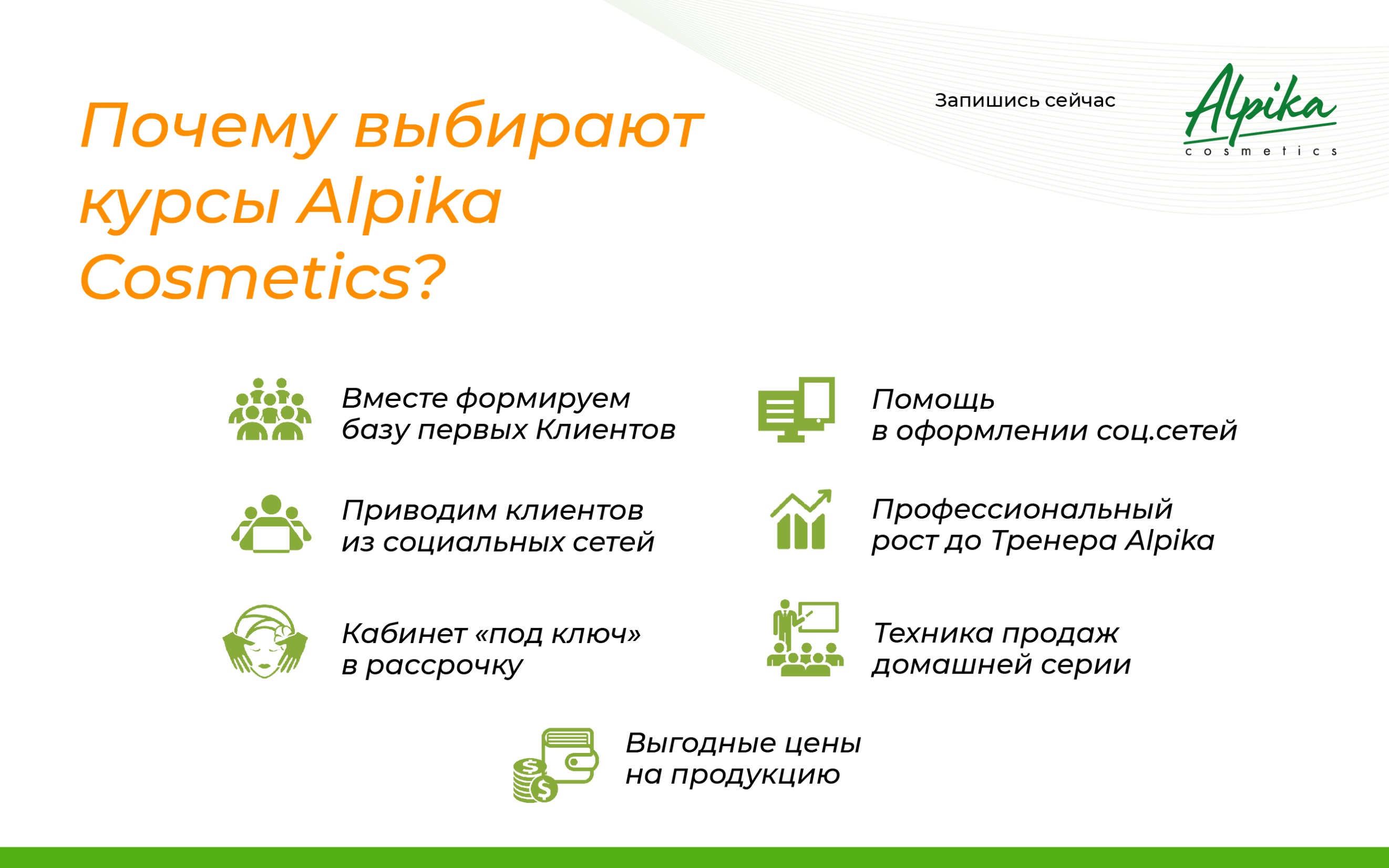 Тел. +7(967) 033-44-24
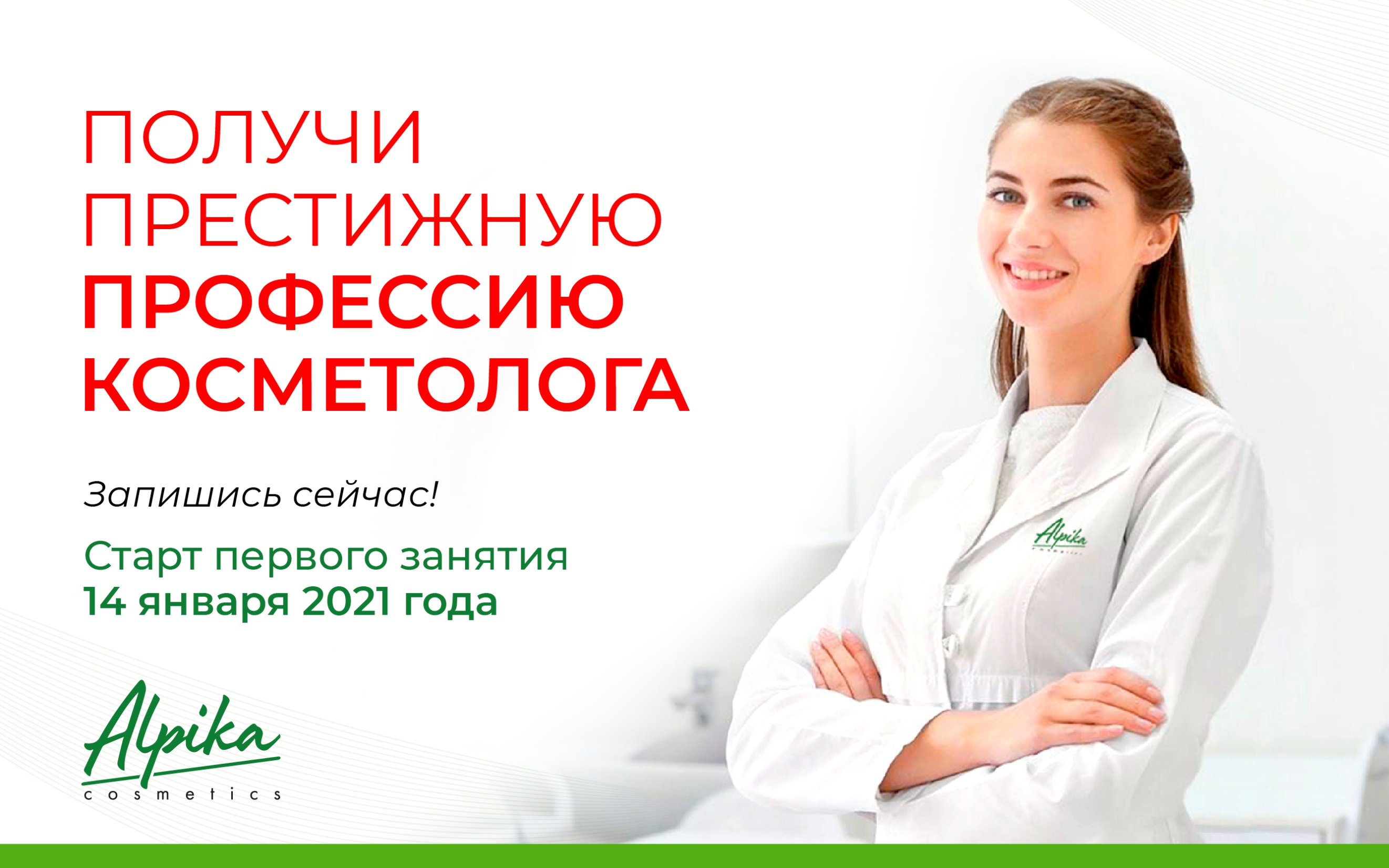